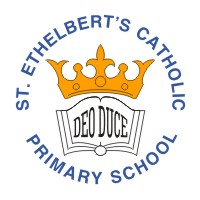 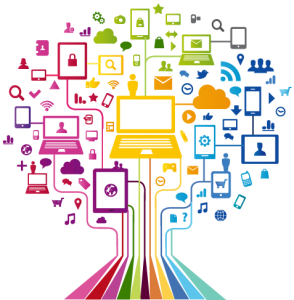 Curriculum Overview Year 6
Lent Term 2024
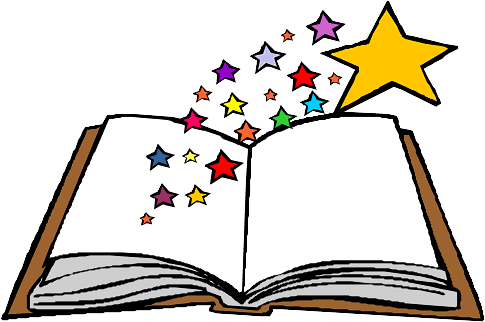 Please find below information about what your child will be learning this term.
If you would like more information speak to your child’s teacher.
Literacy
Key Texts to Study:
Titanium – Short film, Science fiction
The Night Diary – Historical Fiction

Different Types of writing
Narrative – Science Fiction
Narrative – Flash back
Non-fiction – Information text about mountains (Geography link)
Maths
Fractions: adding, subtracting, multiplying and dividing fractions and mixed numbers
Percentages: finding percentages of an amount, percentage increase and decrease
Measurement: Converting units of length, mass, volume and time
Ratio: comparing quantities 
Decimals: the four operations with decimals
Comparing fractions, decimals and percentages
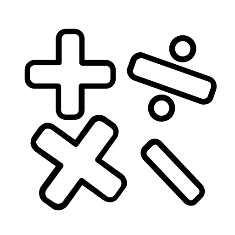 RE
Sources: (to know and understand):
•  A wide variety of books and the purpose for which they were written
•  The Bible as the story of God’s love, told by the People of God
Prior learning – dioceses continue the work and mission of Jesus, including ecumenism
Unity (to know and understand):
What nourishes and what spoils friendship and unity
The Eucharist challenges and enables the Christian family to live and grow in communion every day
Prior learning – the Eucharist keeps the memory of Jesus’ sacrifice alive and present in a special way
Death and new life (to know and understand):
•  Loss and death bring about change for people
•  The Church’s seasons of Lent, Holy Week and Easter; the suffering, death and resurrection led to new life
Prior learning – Lent, a time of giving in preparation for the celebration of the sacrifice of Jesus
Science
Living things and their habitats
Living things - micro-organisms, plants and animals - classified into broad groups – common observable characteristics and similarities/differences
Reason for classifying plants and animals based on specific characteristics
Evolution and inheritance
Living things change over time. Fossils inform us about animals that once inhabited Earth. Living things produce offspring of the same kind, offspring are not identical to parents. Animals and plants are adapted to suit their environment and adaptation may lead to evolution
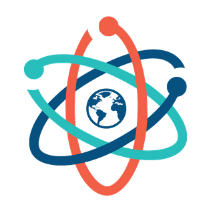 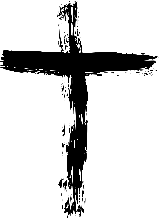 Art/ Design
Royal Portraiture
Key Knowledge:
How Royal Portraits have been used to create an image that sends a message about the type of ruler they are.
Why official and unofficial portraits may be very different
Key Skills:
Observing the style of painter to inform your own work
Drawing and painting people using careful observation and proportion
PE
Real PE: 
Coordination; floor movement patterns 
Balance and agility; static balance skills up to one leg standing 
Dance
History/ Geography
Kings and Queens of England 
 Key focus Knowledge – the changing power of the monarchy
 Key Focus Historical Enquiry – family trees – who is related to who and when and why did different families rule the country

Mountains, Earthquakes and volcanoes Key Geographical Knowledge
Plates boundaries and the causes of earthquakes and volcanoes
Key Geographical Enquiry
Map the ring of fire
Identify the major mountain ranges around the world in relation to plate boundaries
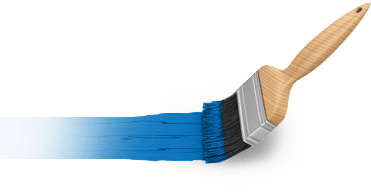 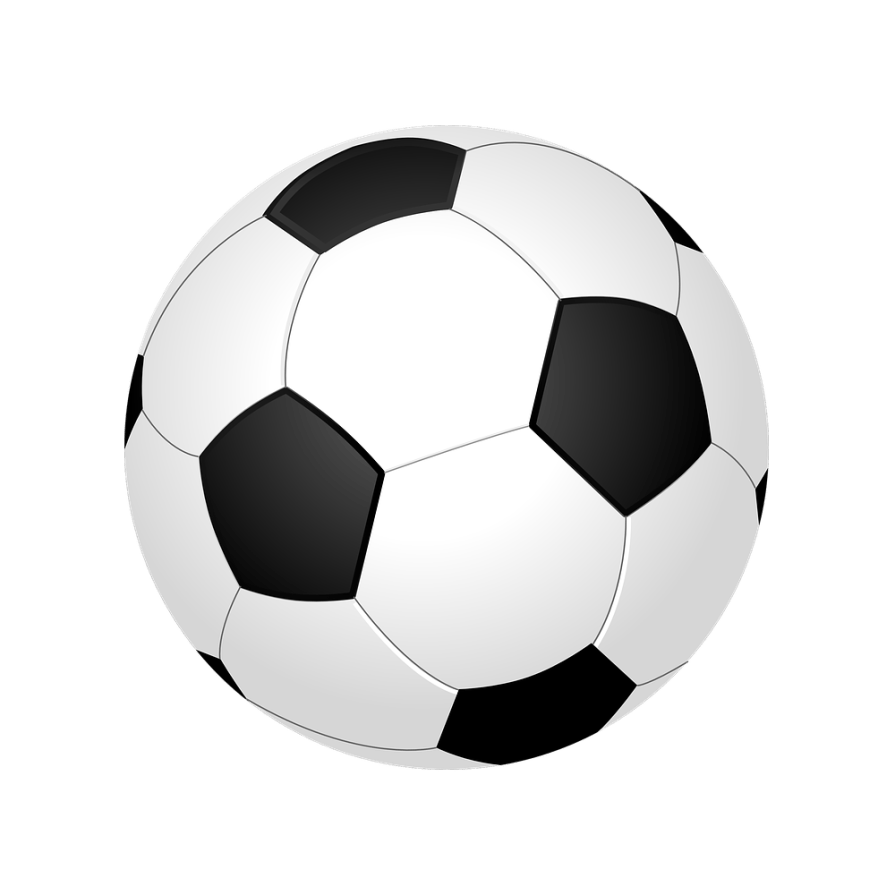 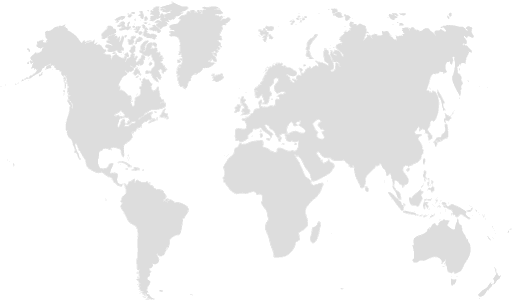 Computing

Programming
Implement clear names and values of variables in games
Explore how variables can and can not be modified
3D Modelling
Plan and create 3D models combining simpler 3D shapes
Modify attributes of an object
Recognise the role of scale in design
PSHE
Belonging to a community
Valuing diversity; challenging discrimination and stereotypes
Media literacy and digital resilience
Evaluating media sources; sharing things online
Money and work
Influences and attitudes to money; money and financial risks
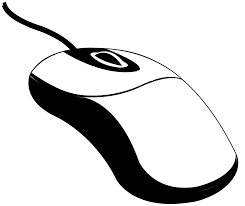 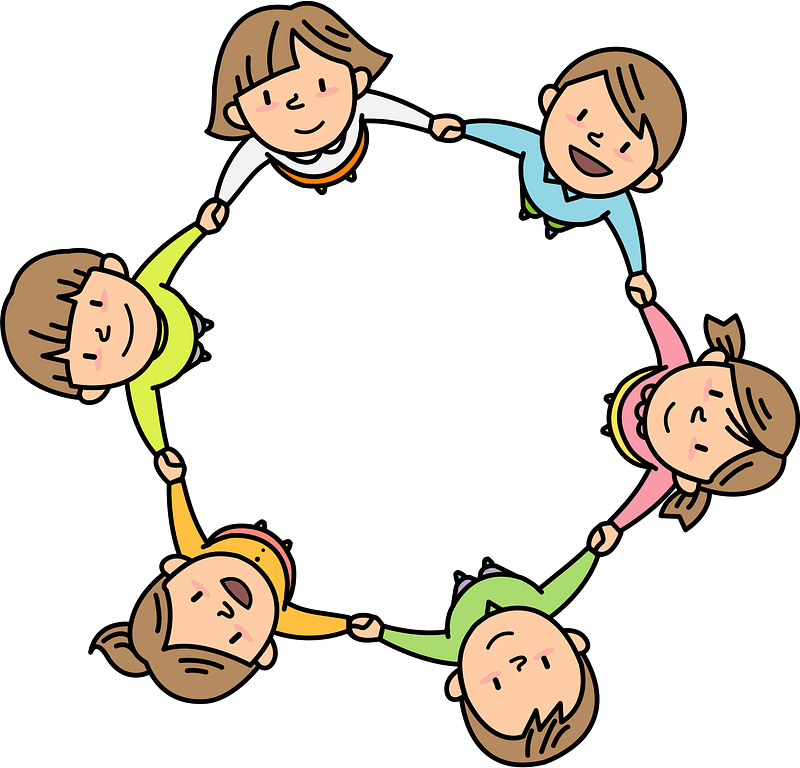 Music  Kapow scheme
Hymn practice
Singing assembly